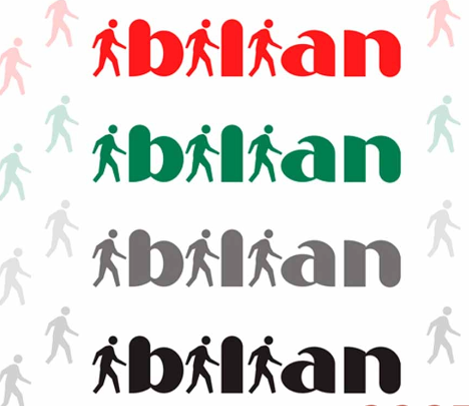 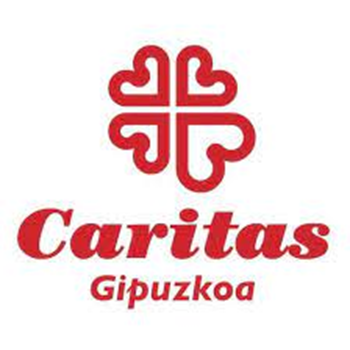 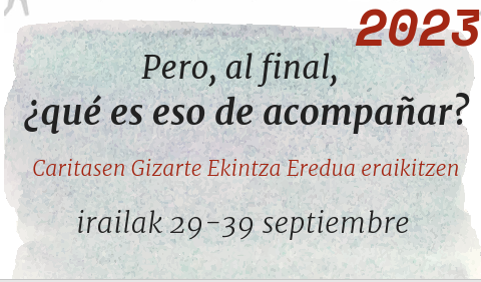 Centro de Espiritualidad de Loyola - AZPEITIA
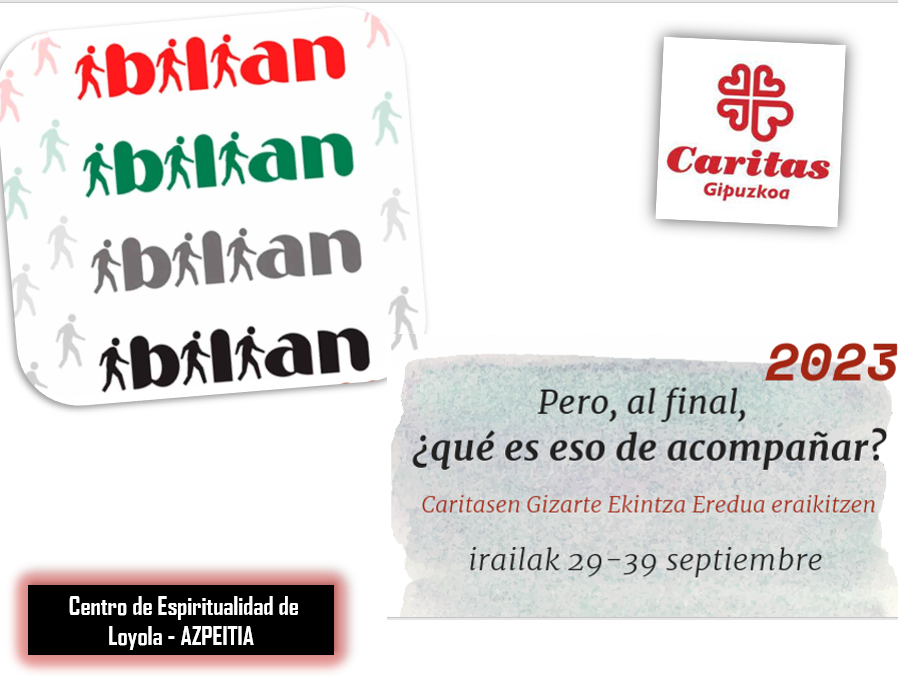 4- Porque TAL VEZ….
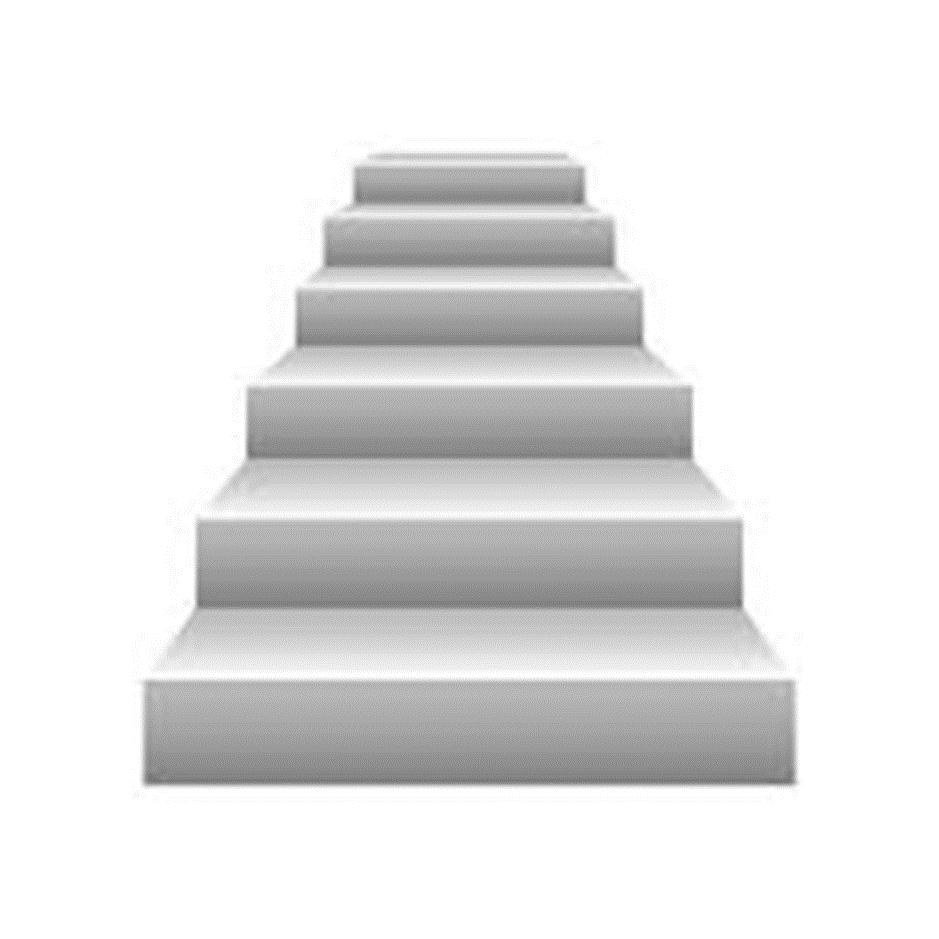 3- Claves del MAS
2- ¿A qué nos referimos al hablar del MAS?
1- “Caminamos : idea generadora”
Estamos  EN TRÁNSITO , en  CAMINO
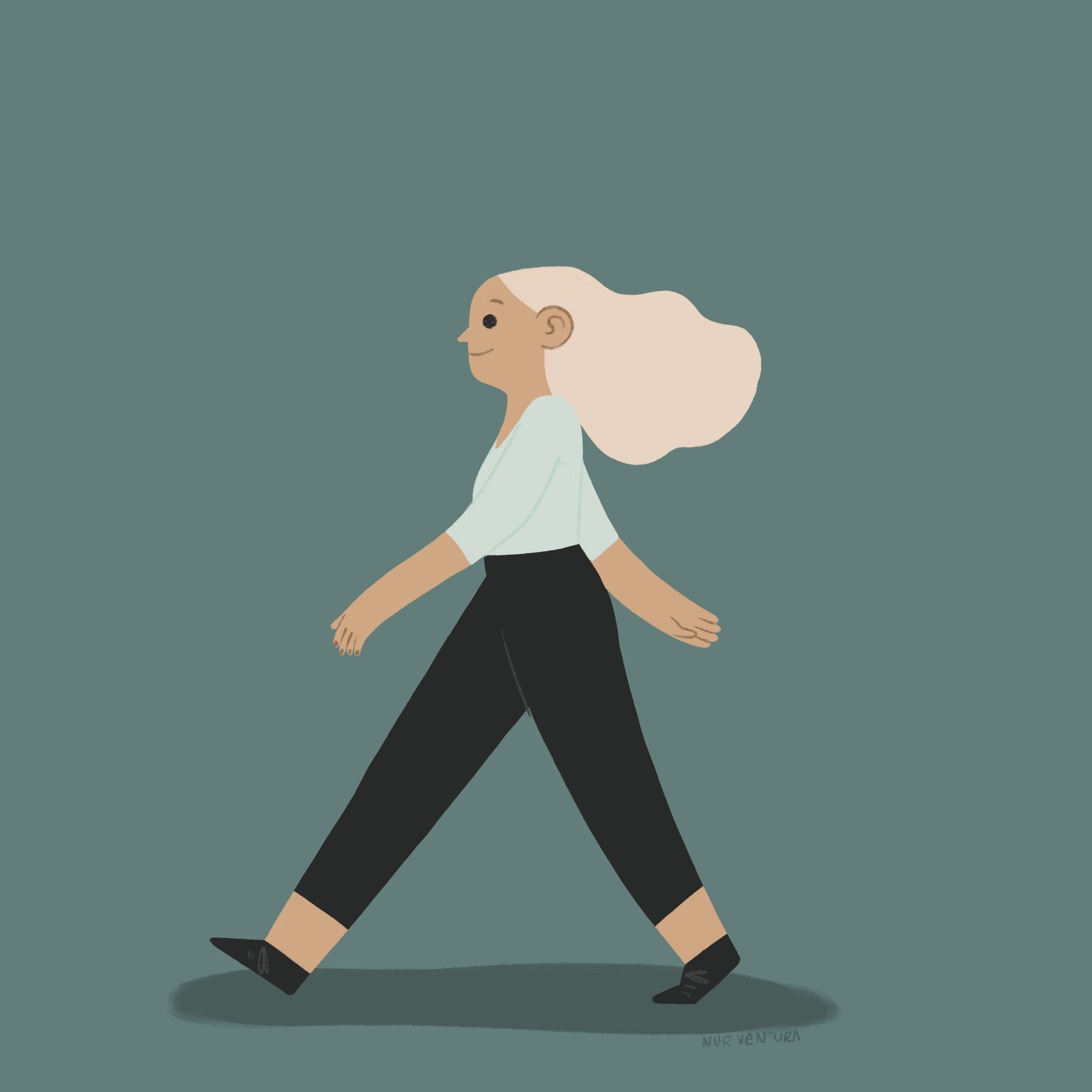 ¿Qué PASOS ADELANTE encuentras entre 
el antes y el ahora?
¿Qué hemos aprendido en este tiempo?
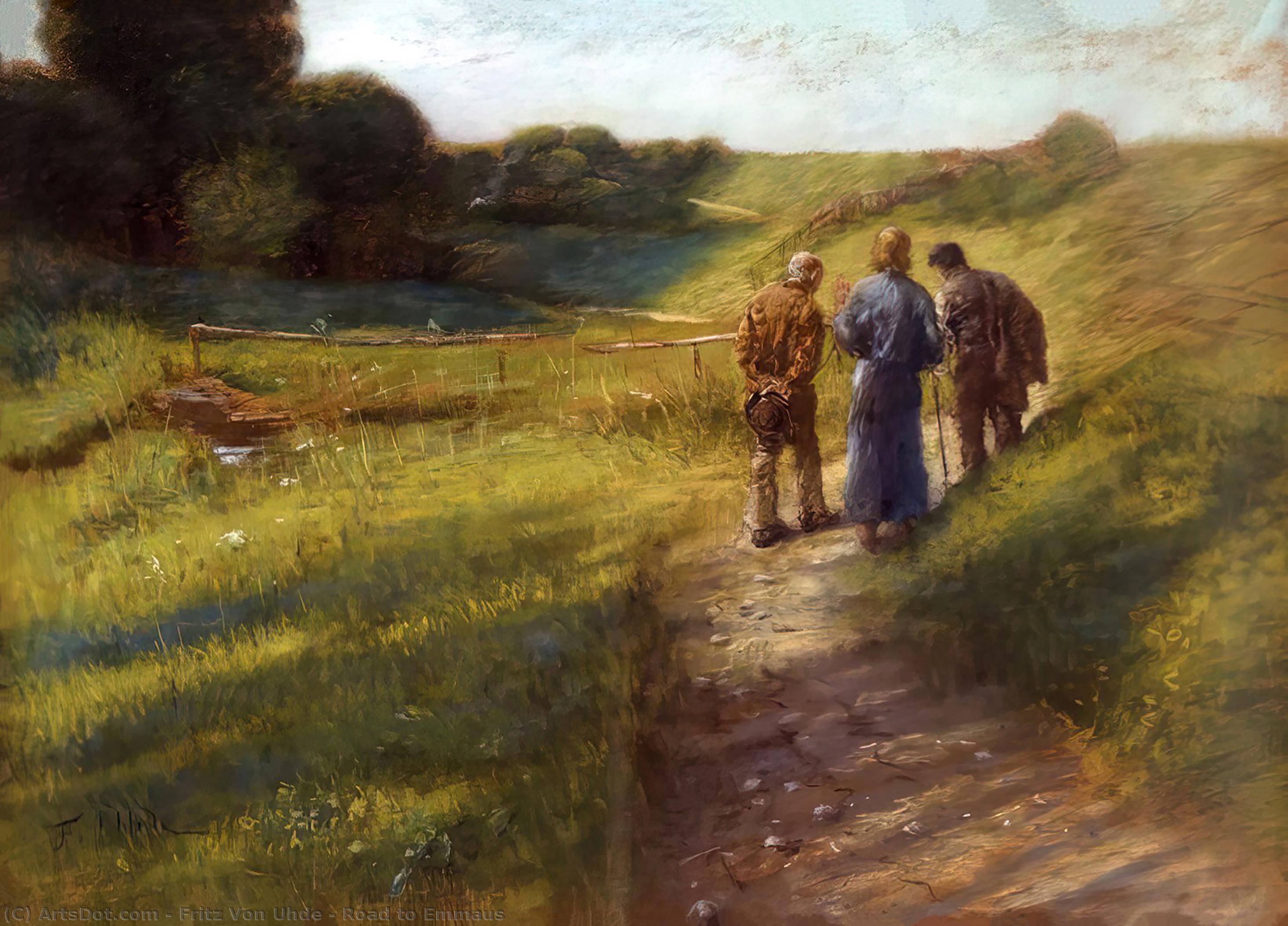 “ Iban conversando sobre todo lo que había acontecido. 
 Sucedió que, mientras hablaban y discutían, Jesús mismo se acercó y comenzó a caminar con ellos; 
 pero no lo reconocieron, 
pues sus ojos estaban velados.”
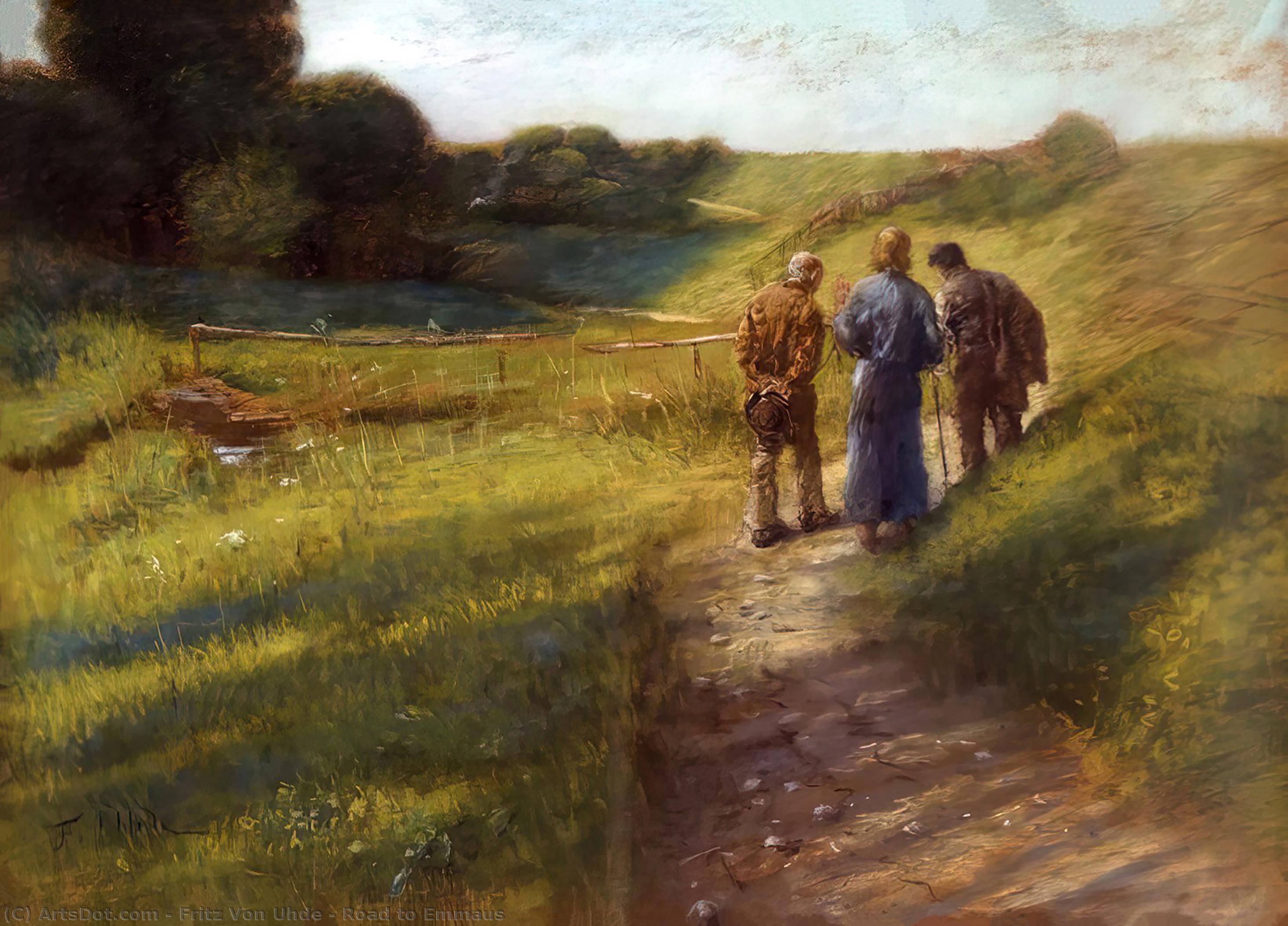 —¿No ardía nuestro corazón mientras conversaba con nosotros en el camino y nos explicaba las Escrituras?

Al instante se pusieron en camino y regresaron a Jerusalén. Allí encontraron a los once y a los que estaban reunidos con ellos.
Septiembre 2017- Lanzamiento campaña Cáritas “COMPARTIENDO EL VIAJE”
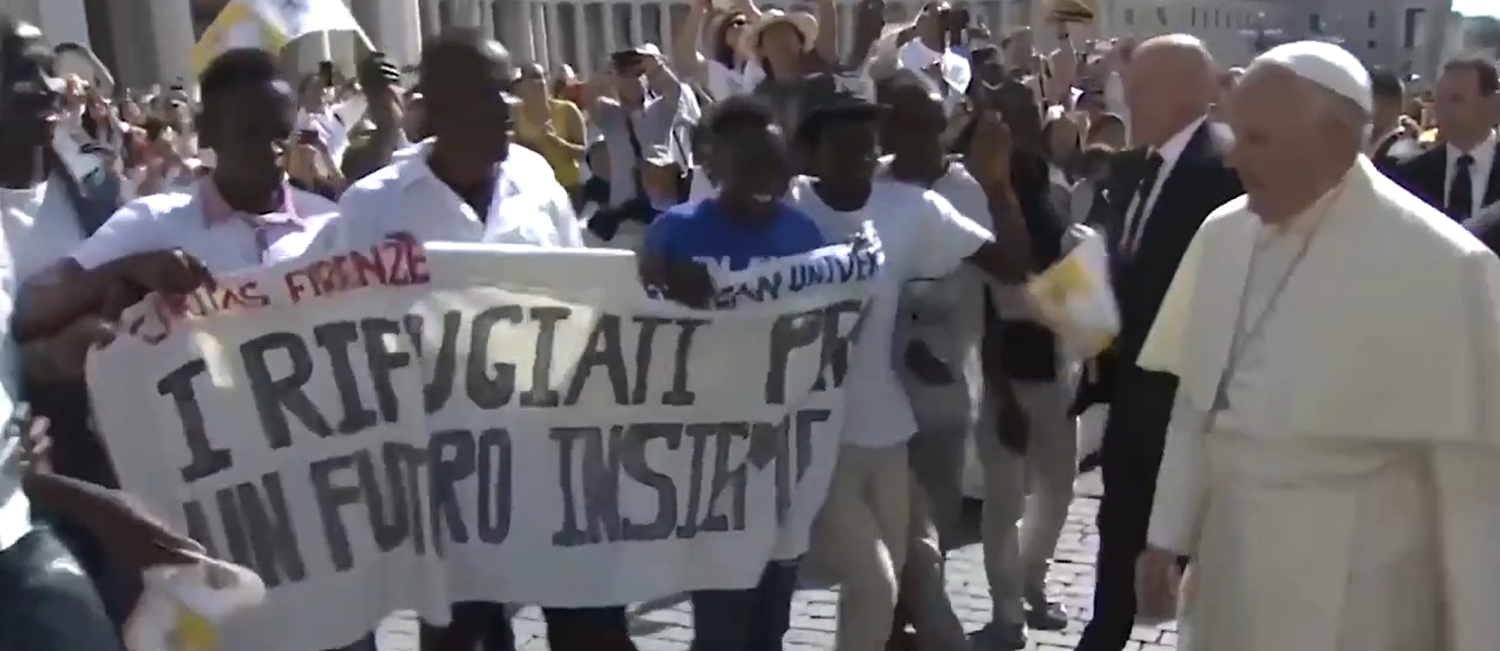 “Sólo saliendo se encuentra el rostro concreto de los hermanos y hermanas, con sus heridas y aspiraciones, sus preguntas y sus dones. 
Debemos aprender con el corazón, la mente y las manos a salir del campamento  para encontrar, justamente allá afuera, el rostro de Dios en el rostro de cada hermano y hermana”. 
(Papa Francisco )
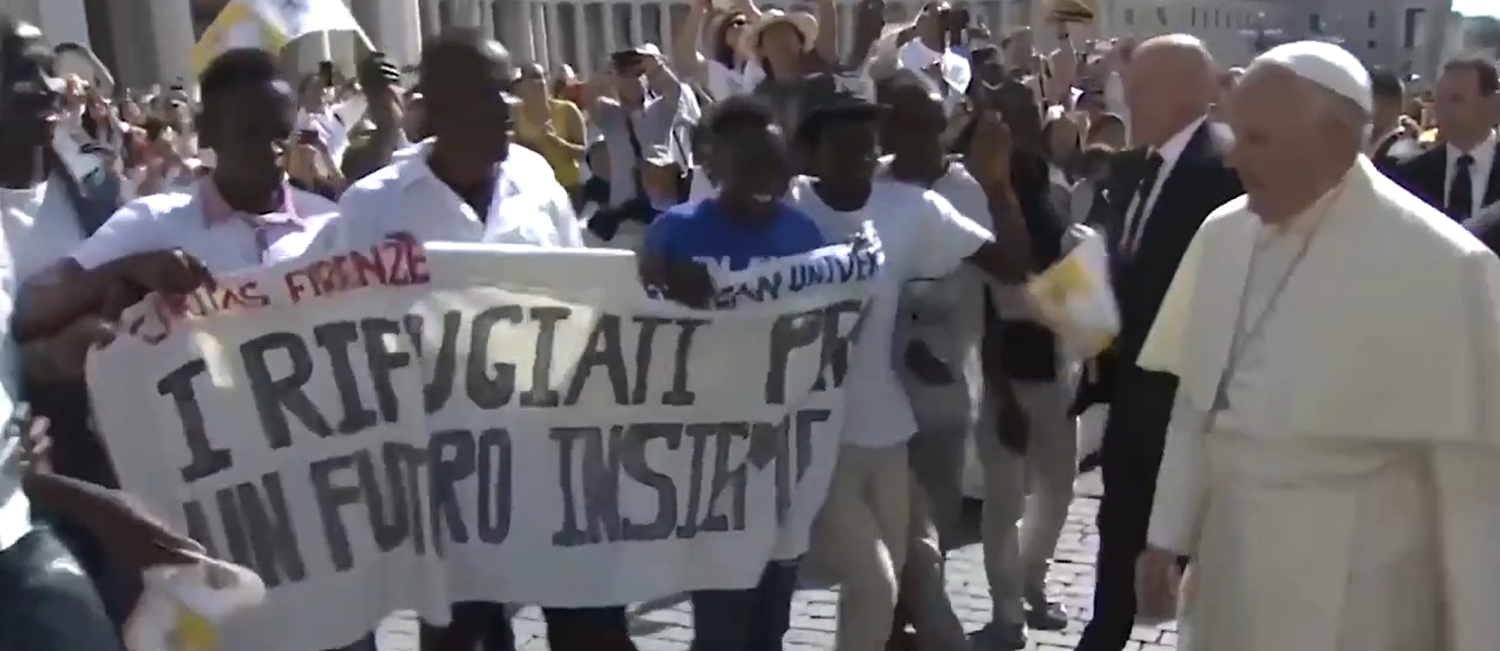 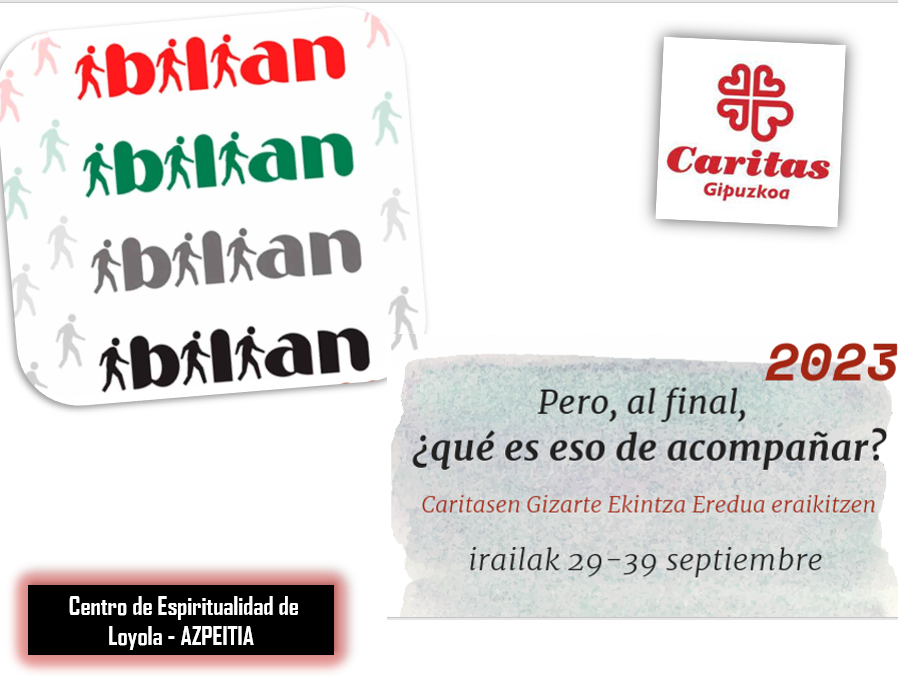 4- Porque TAL VEZ….
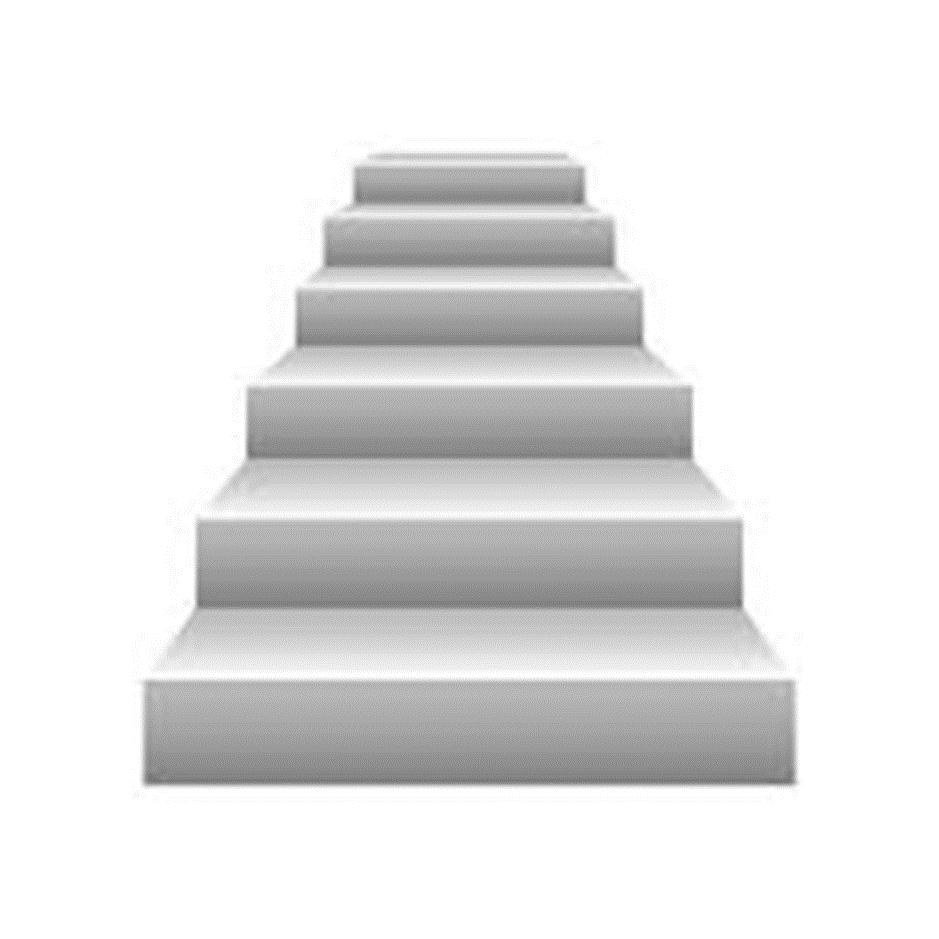 3- Claves del MAS
2- ¿A qué nos referimos al hablar del MAS?
.
1- “Caminamos : idea generadora”
Pero “de qué hablamos cuando decimos “MODELO DE ACCIÓN SOCIAL”?
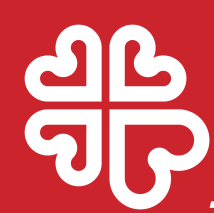 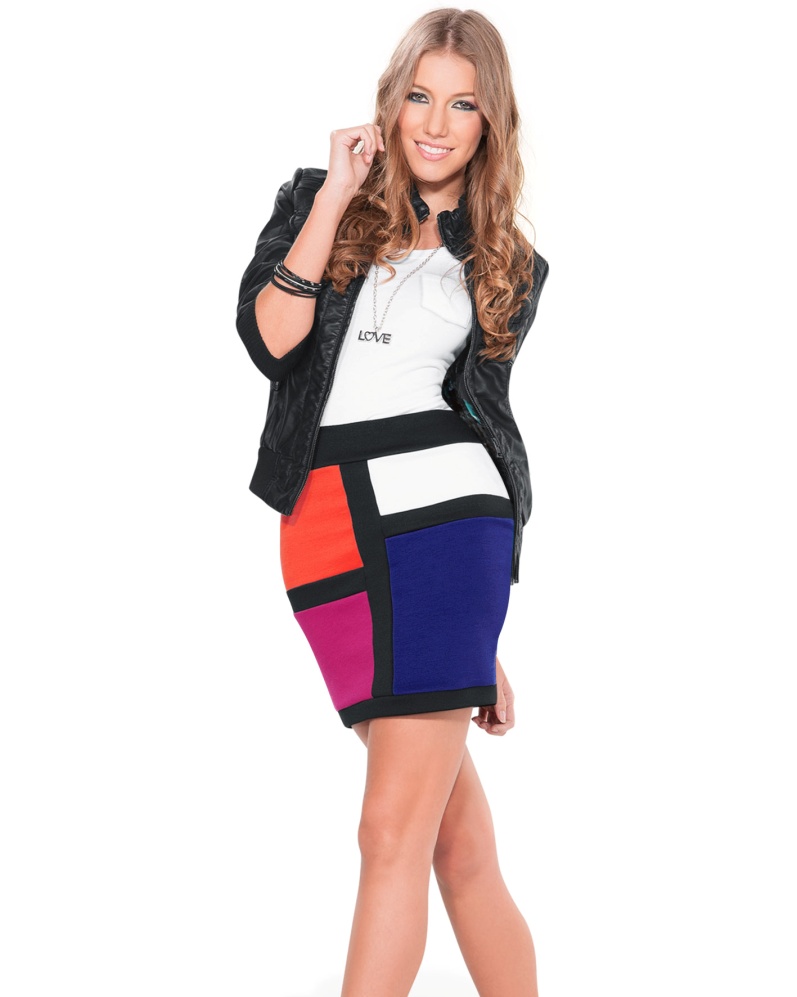 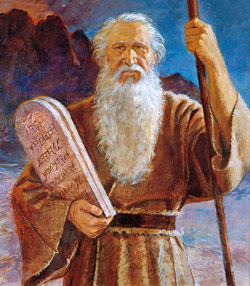 ¿?
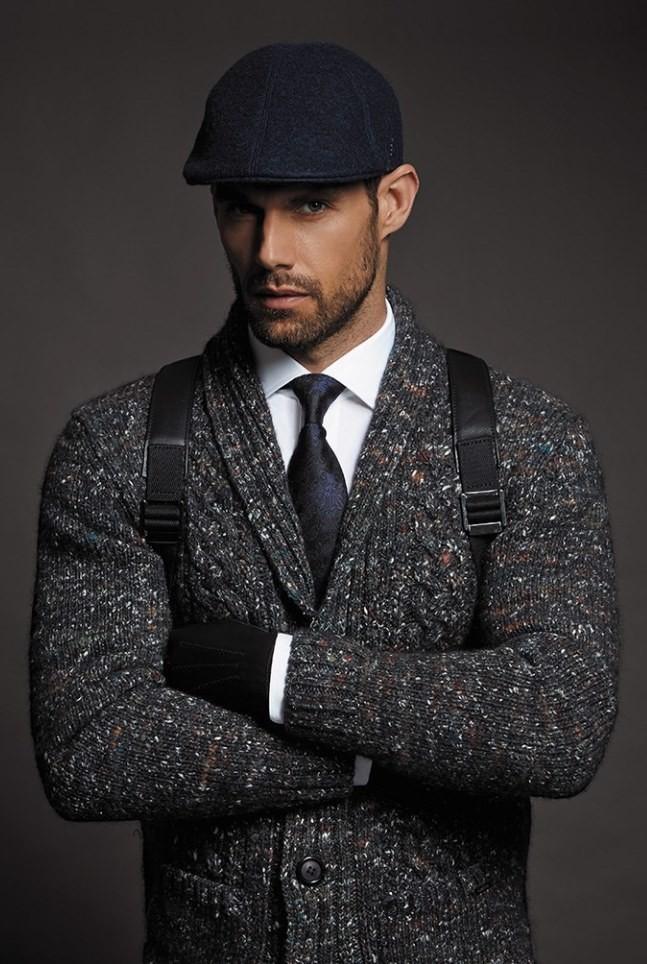 Pero “de qué hablamos cuando decimos “MODELO DE ACCIÓN SOCIAL”?
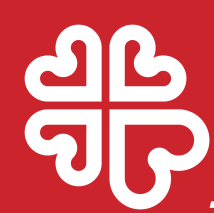 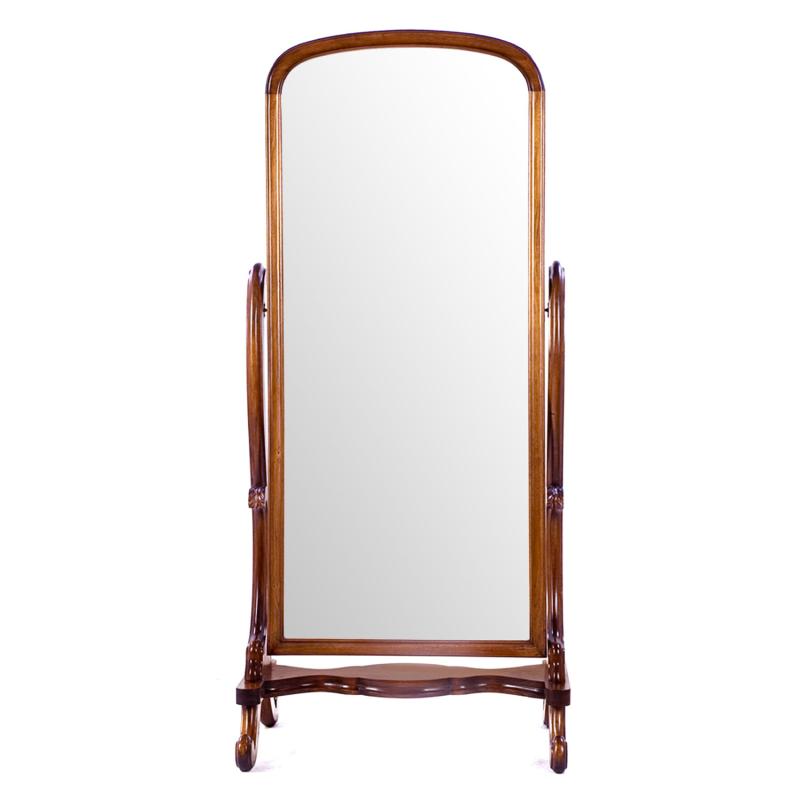 Más bien …..
…necesario para
 RE - CONOCERNOS
Pero “de qué hablamos cuando decimos “MODELO DE ACCIÓN SOCIAL”?
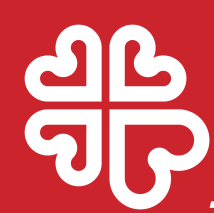 Más bien …..
…necesario para …
ENFOCAR NOS
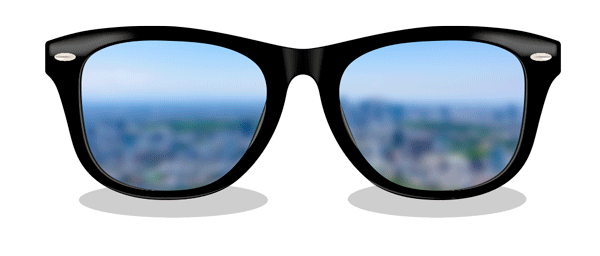 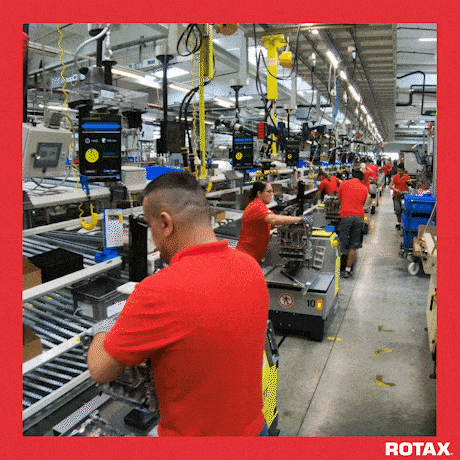 Protocolos
Herramientas 
Procedimientos 
Técnicas
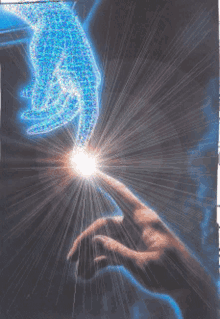 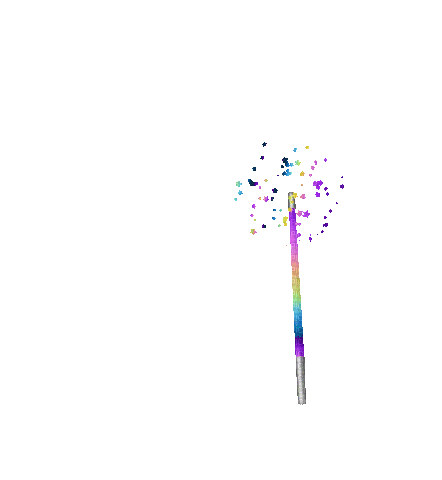 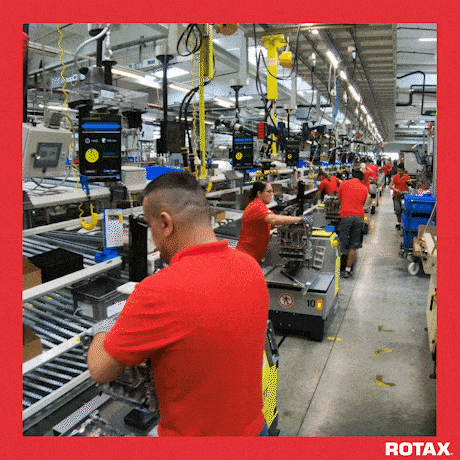 Todo eso es necesario, 
imprescindible,  
pero no es suficiente, 
no es determinante.
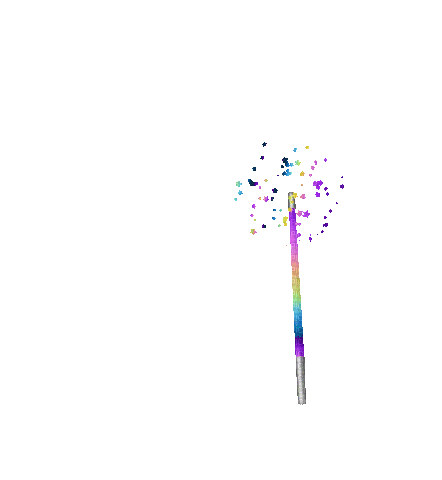 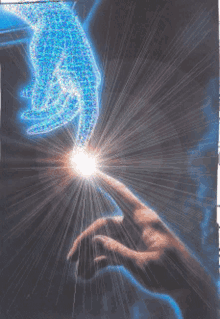 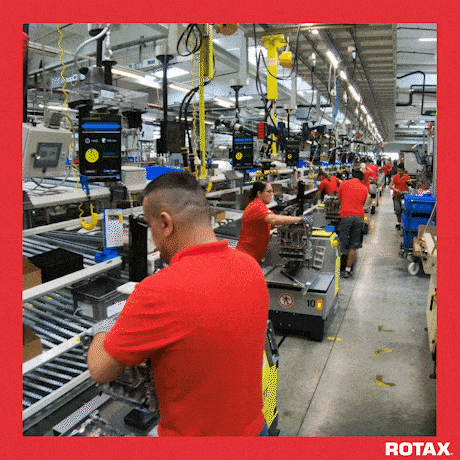 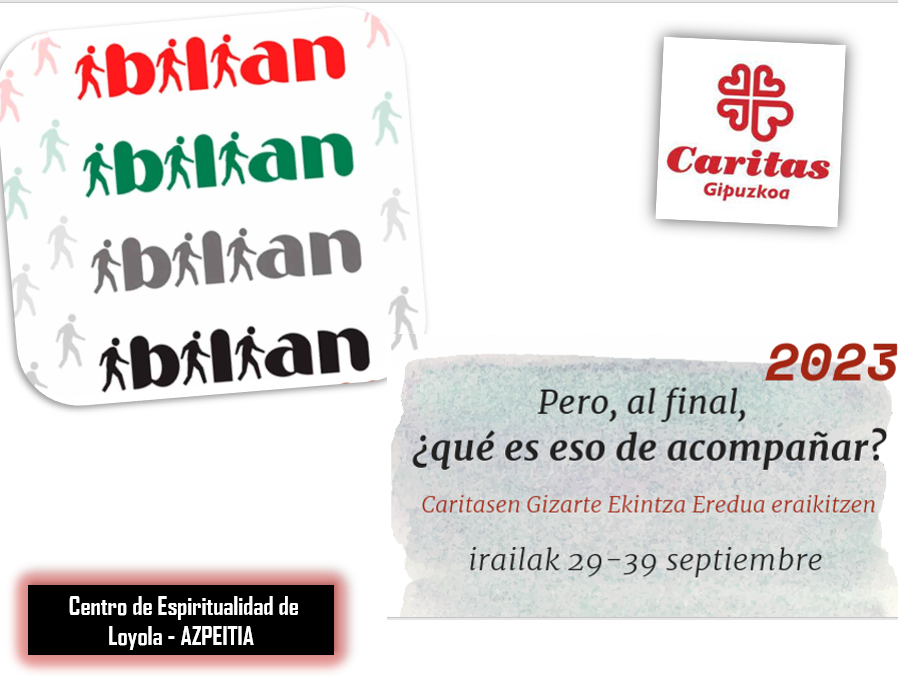 4- Porque TAL VEZ….
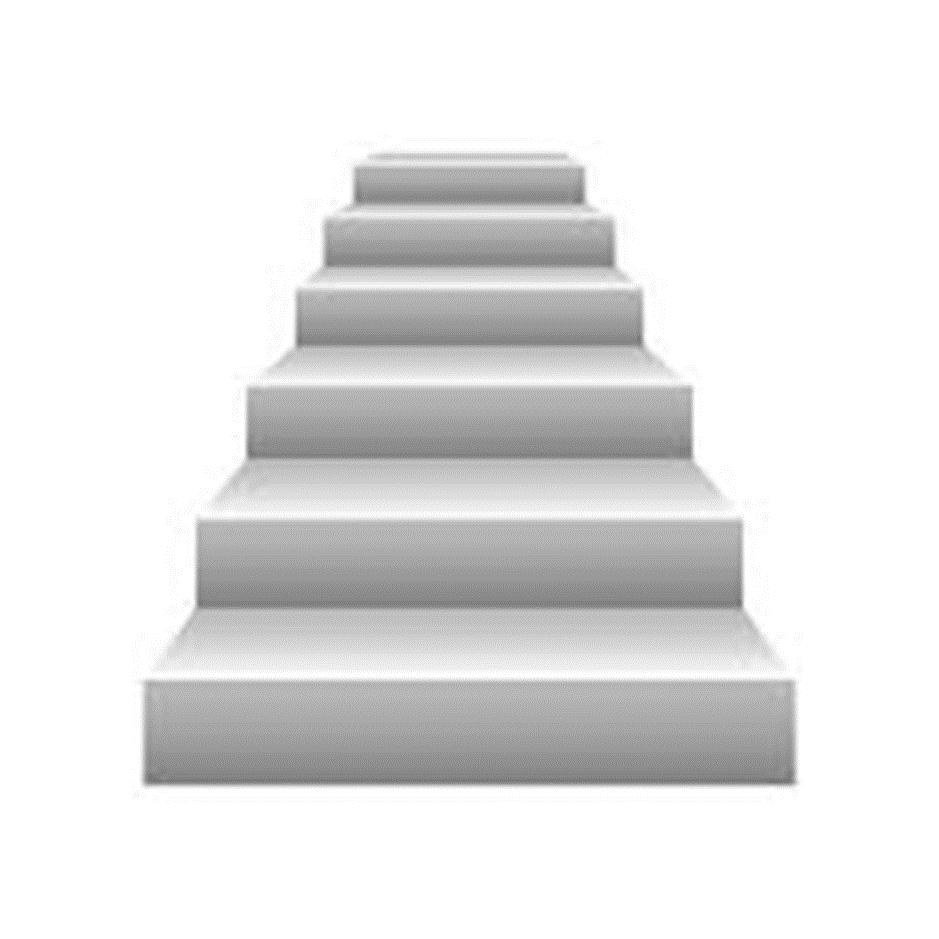 3- Claves del MAS
2- ¿A qué nos referimos al hablar del MAS?
1- “Caminamos : idea generadora”
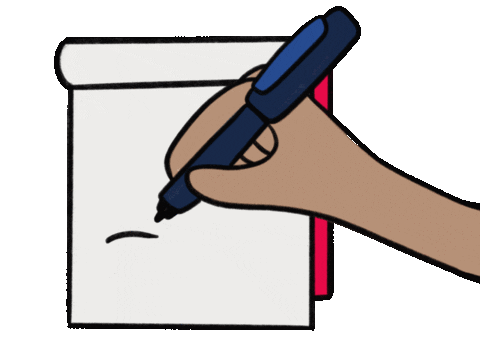 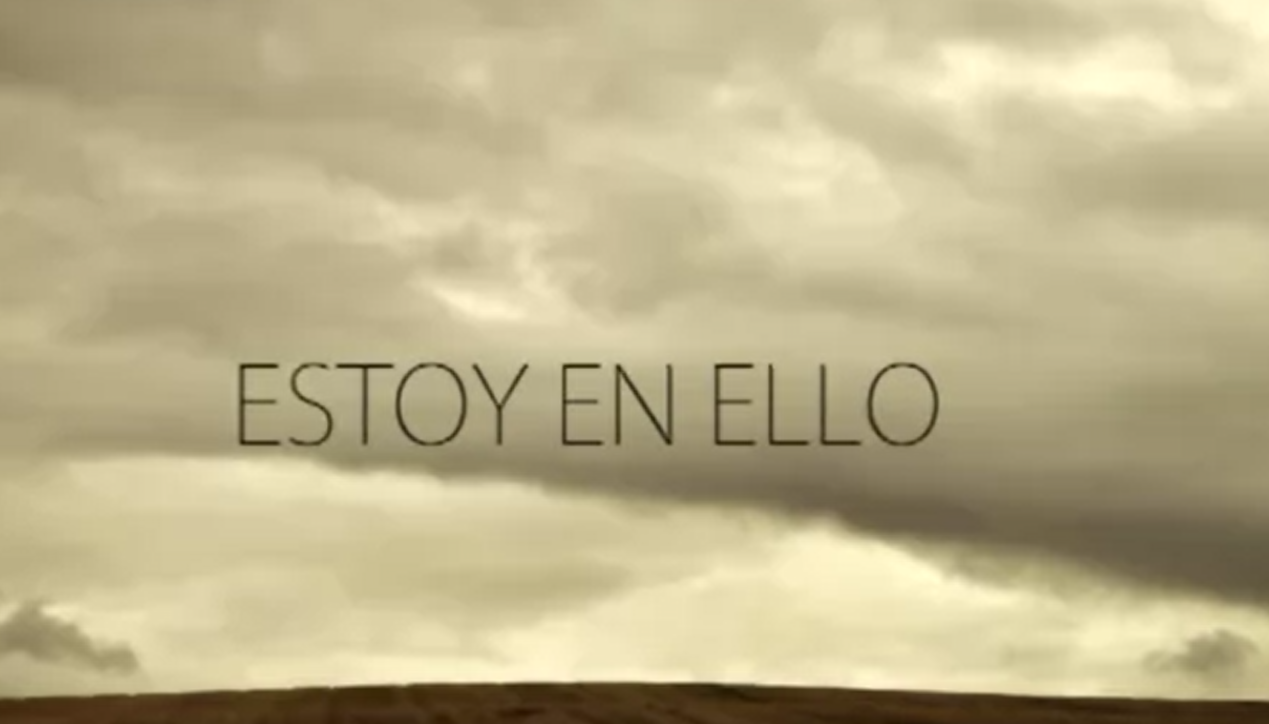 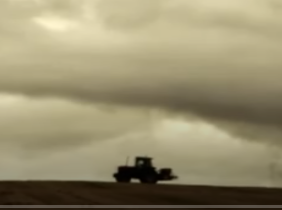 “Lo importante es ponerse en marcha, cada uno a su ritmo. 
Pero mantenerse activo, 
vivo, marchando, viviendo…trabajando…haciendo…”
17
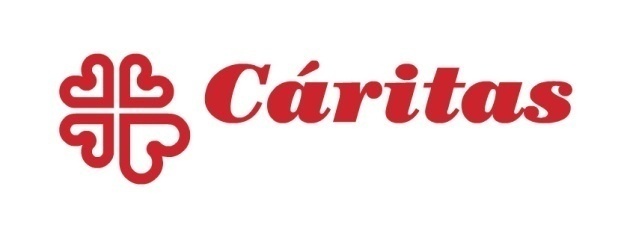 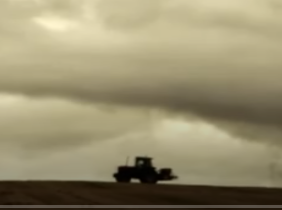 “Yo tuve el valor de pedir ayuda,
 y se que tengo el valor 
de ayudar a los demás”
18
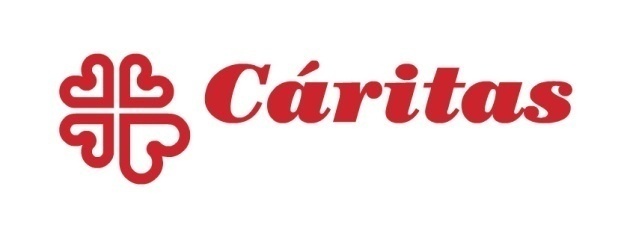 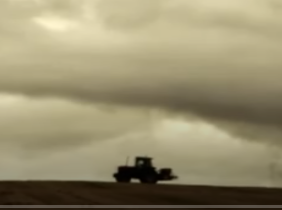 Gracias a mis esfuerzos he conseguido mis objetivos
Yo se que al final saldré adelante.
Se que hay un problema, pero también hay una gran solución
19
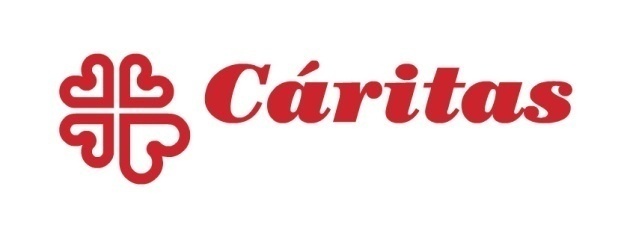 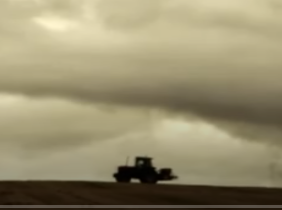 La vida es un camino que tenemos que transitar, sí o sí. 
Con más piedras o con menos piedras. Y cada uno lo camina como sabe o como puede.
20
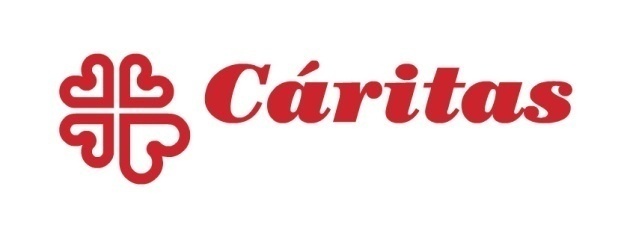 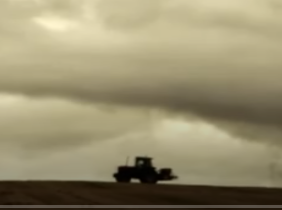 En la montaña, como en la vida, lo importante no es la cumbre, sino el camino y cómo transitas por él. 
ESTOY EN ELLO.
21
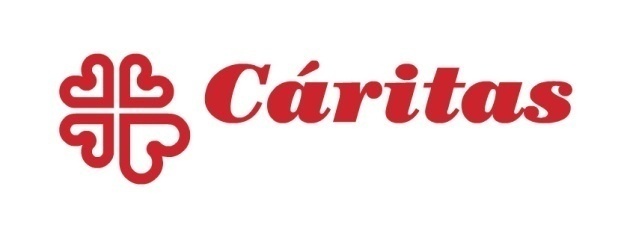